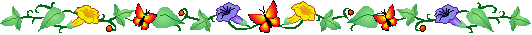 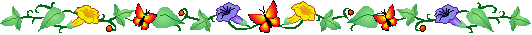 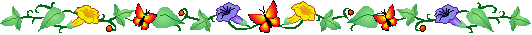 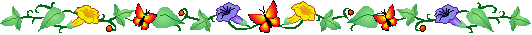 LÜnh vùc: Ph¸t triÓn ng«n ng÷
§Ò tµi
Lµm quen ch÷ c¸i u,ư­
Gi¸o viªn: NguyÔn ThÞ LÖ Thanh
æn ®Þnh tæ chøc

Bµi h¸t:H¹t g¹o lµng ta
S¸ng t¸c: TrÇn §¨ng khoa
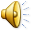 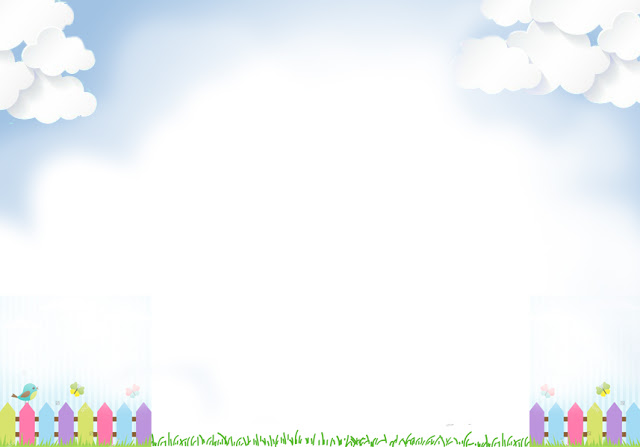 ¤n l¹i
Ch÷ c¸i ®· häc
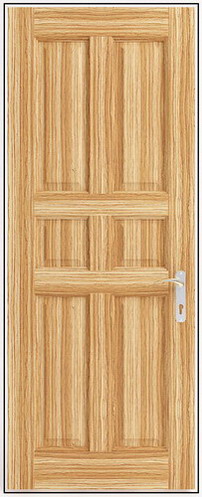 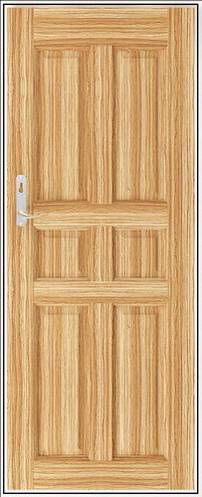 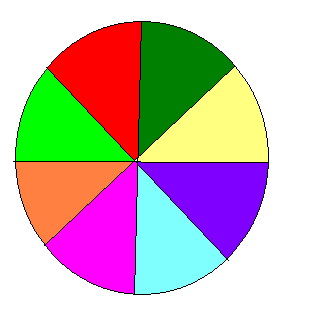 e
a
aê
o
¬
eâ
aâ
oâ
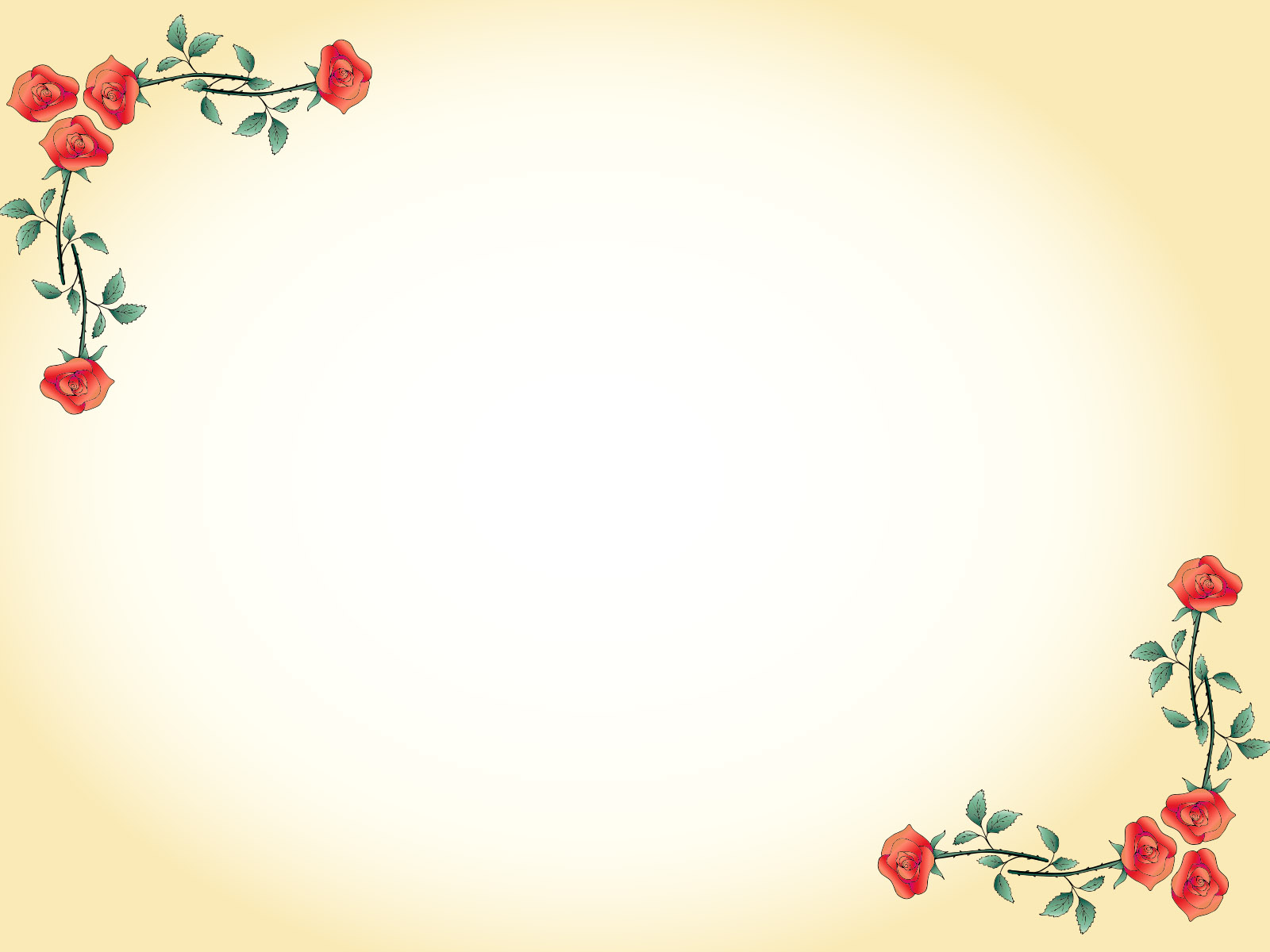 Lµm quen 
víi ch÷ c¸i u
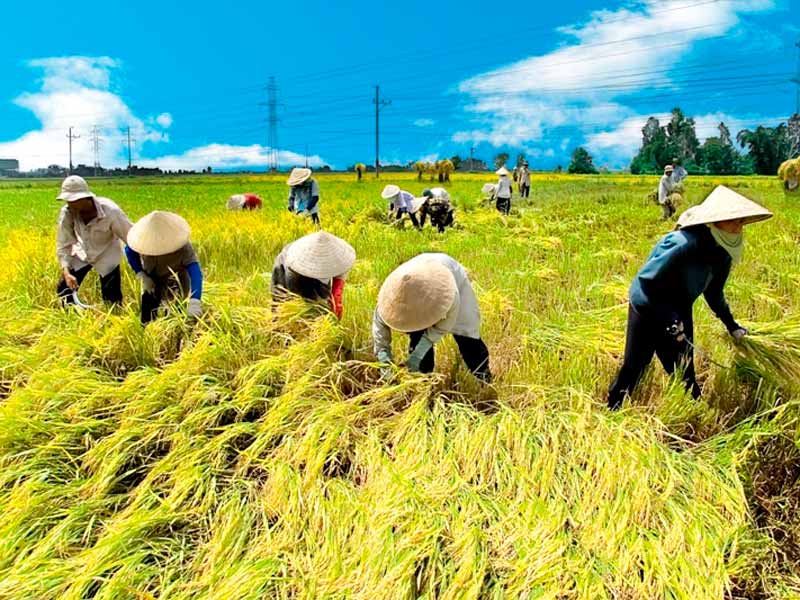 gÆt lóa
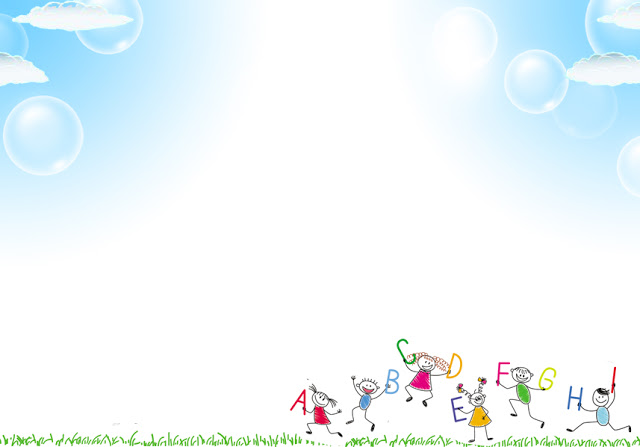 gÆt lóa
u
u
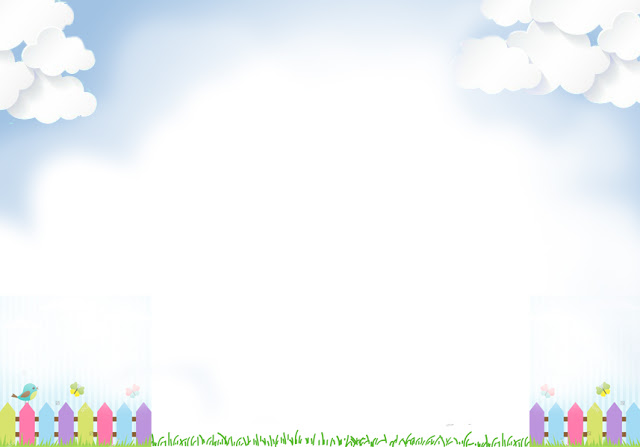 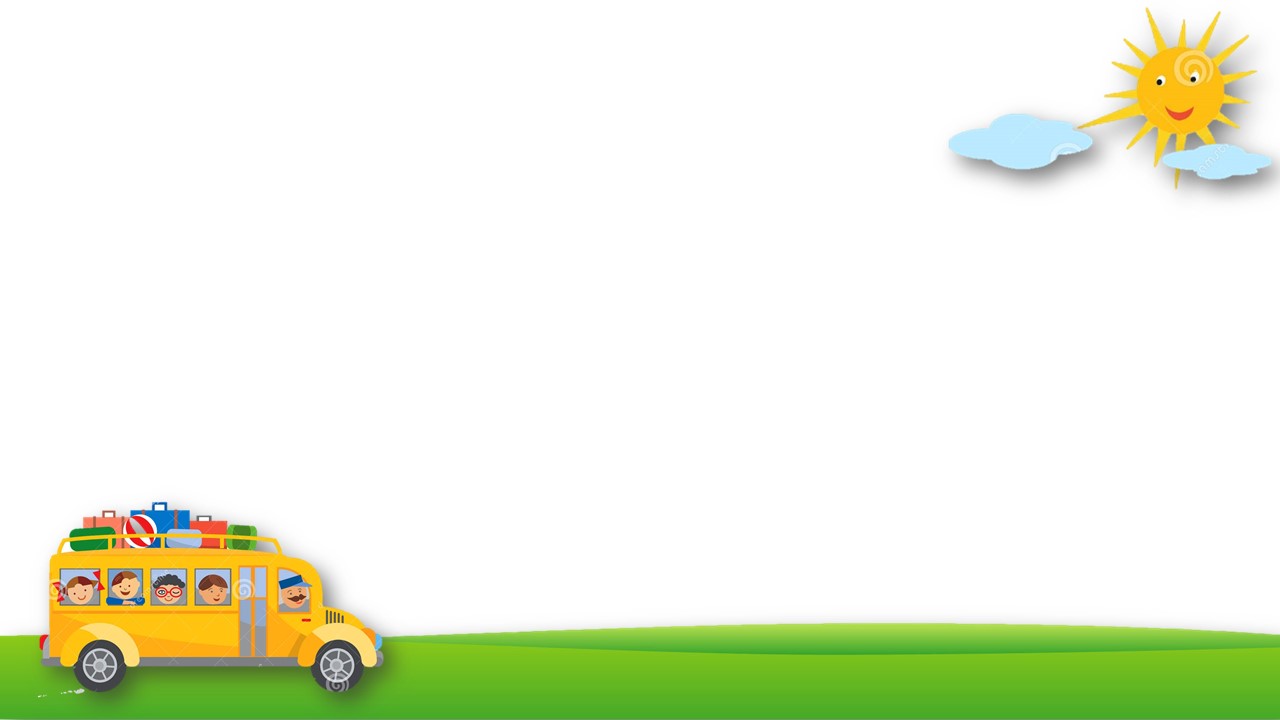 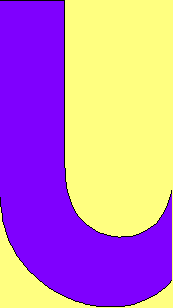 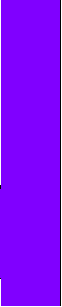 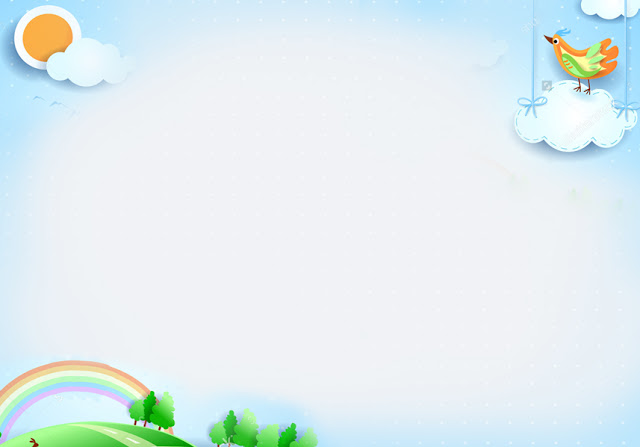 U
u
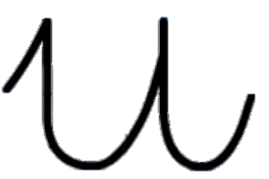 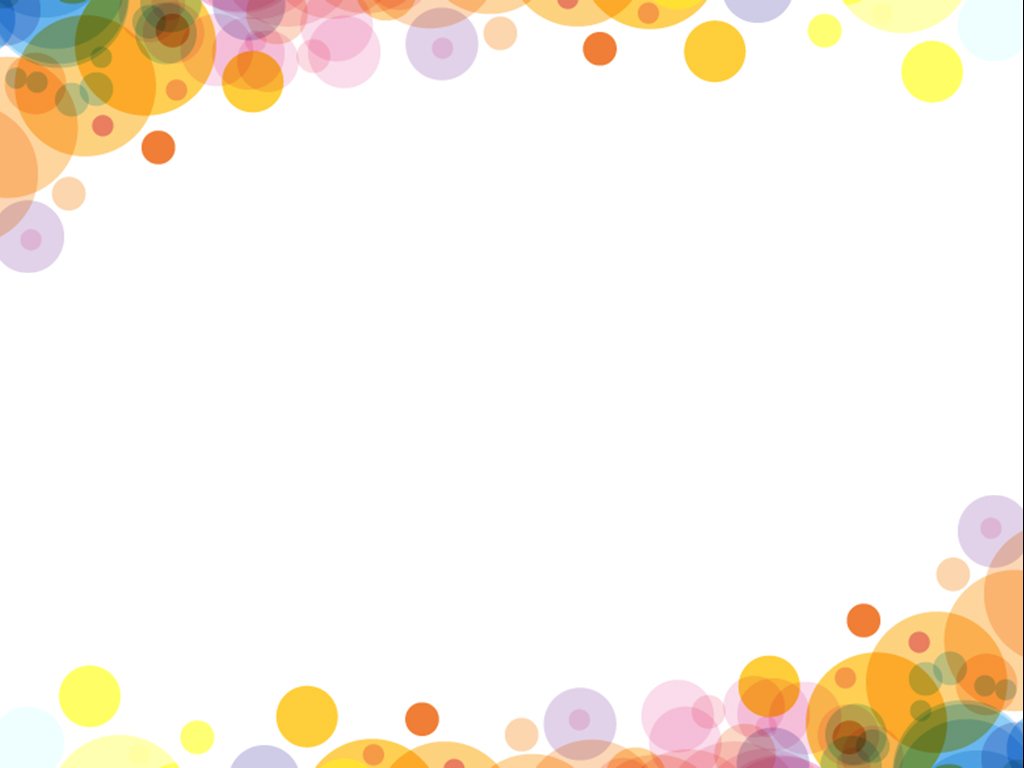 Lµm quen 
víi ch÷ c¸i ­
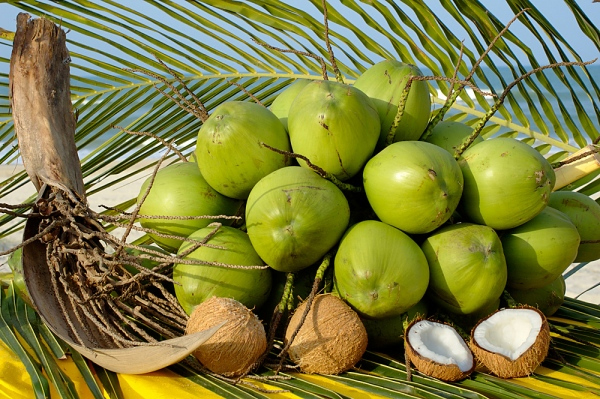 qu¶ dõa
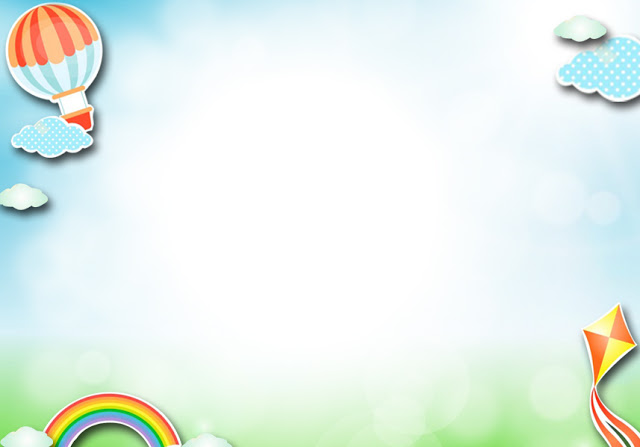 qu¶ dõa
­
­
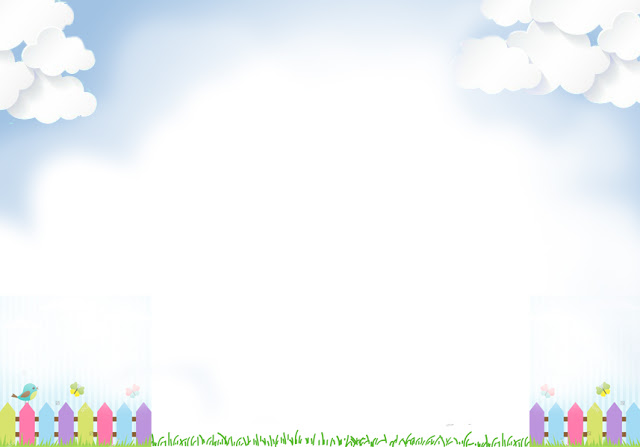 ö
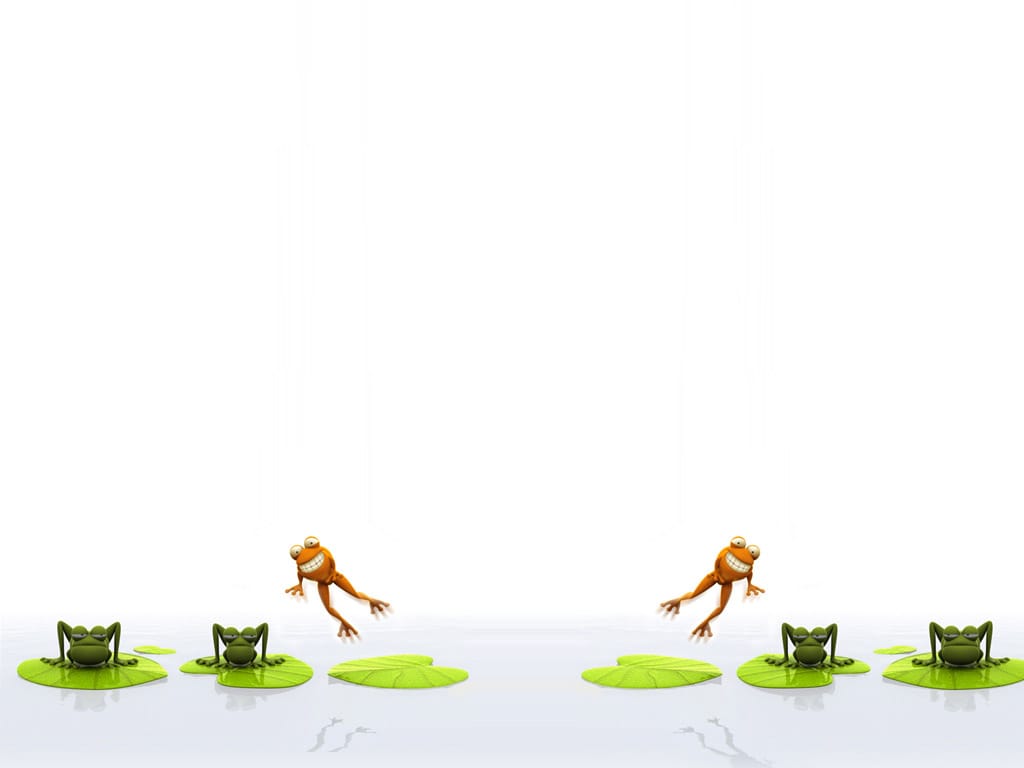 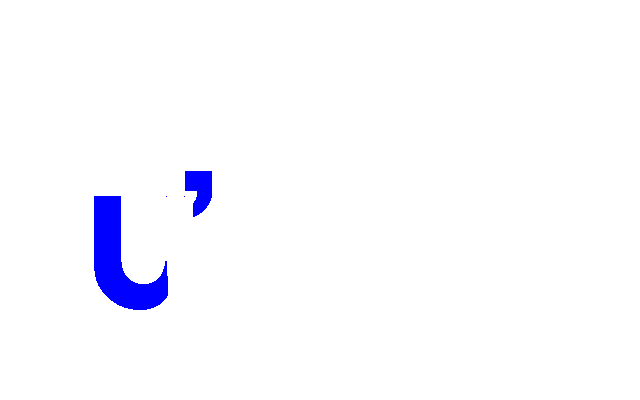 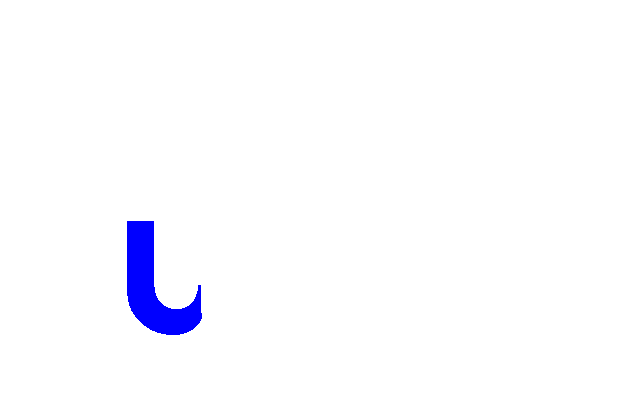 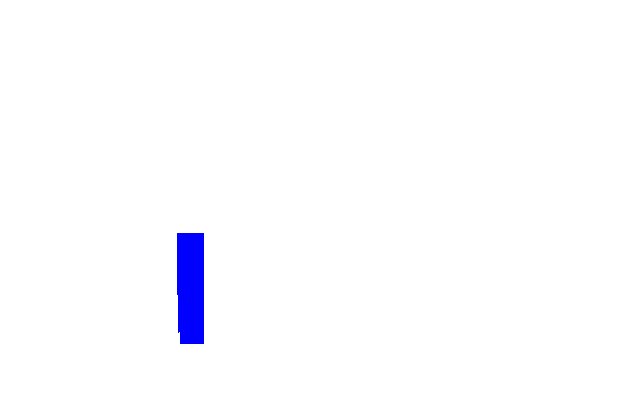 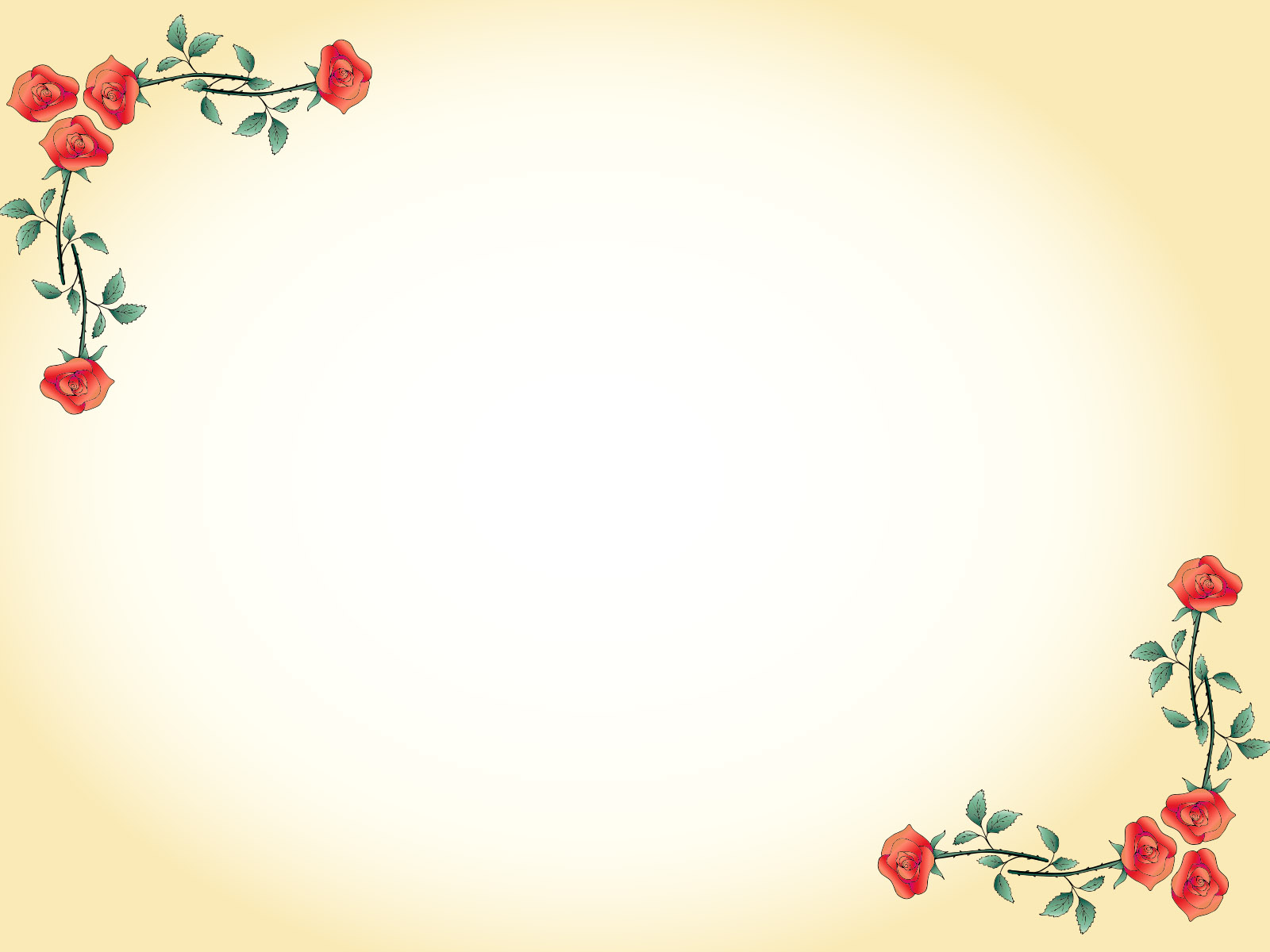 Ö
ö
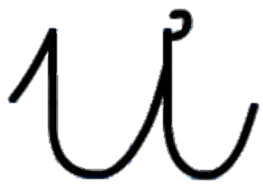 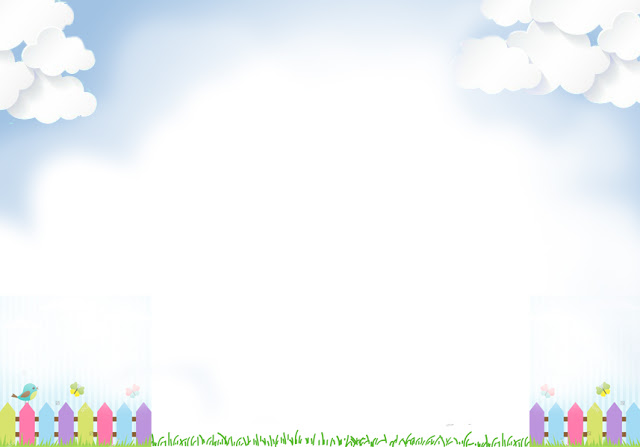 So sánh chữ cái u, ư
u
­
ö
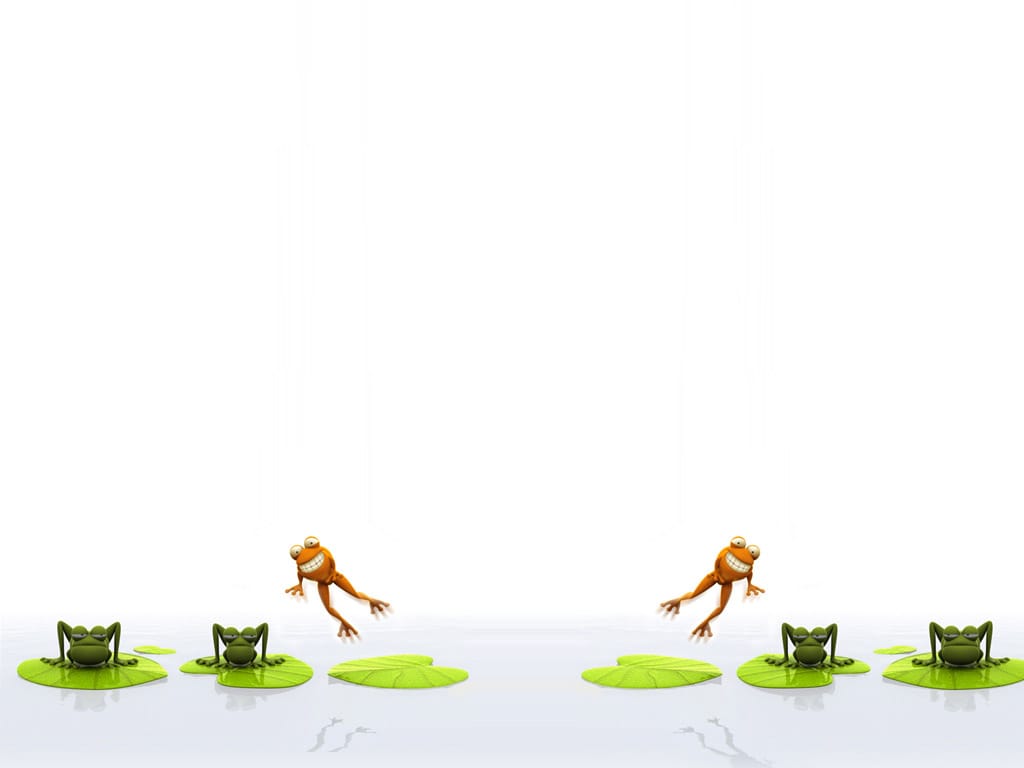 Gièng nhau
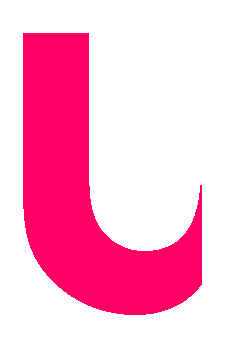 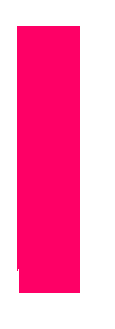 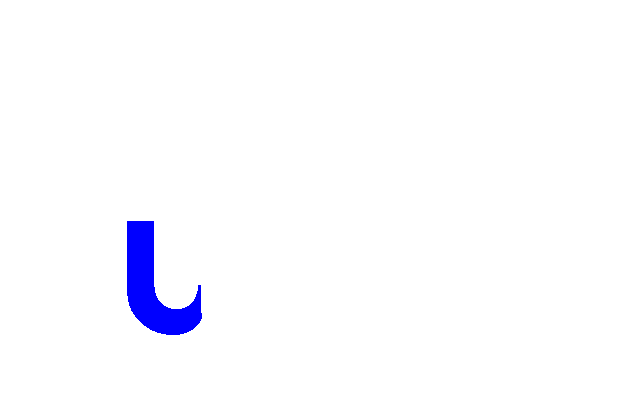 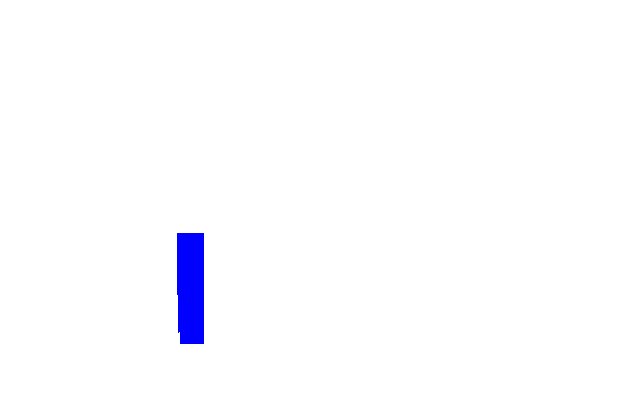 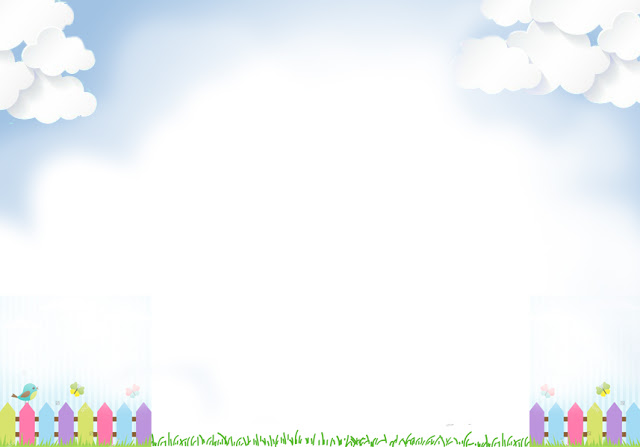 Kh¸c nhau
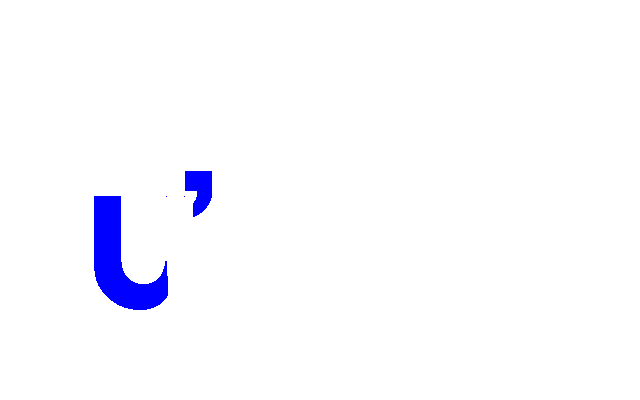 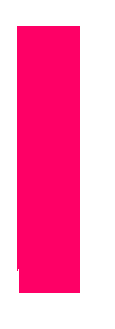 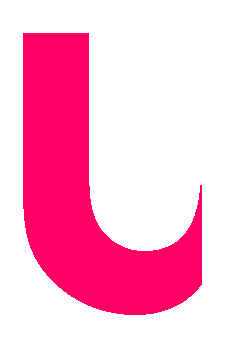 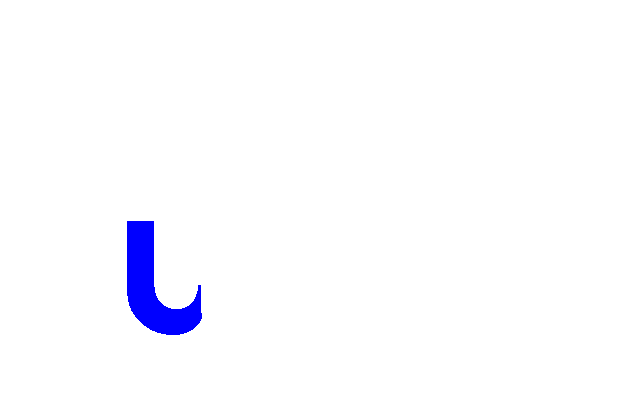 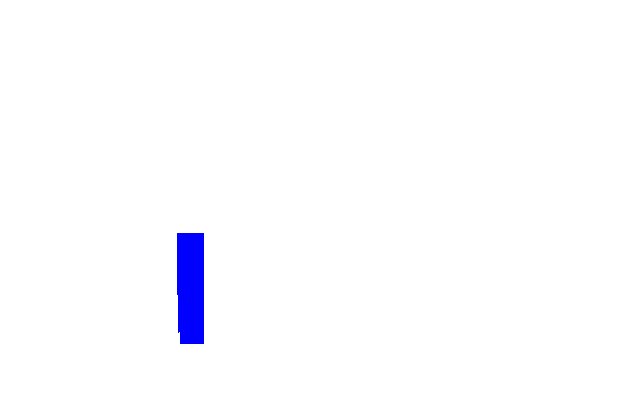 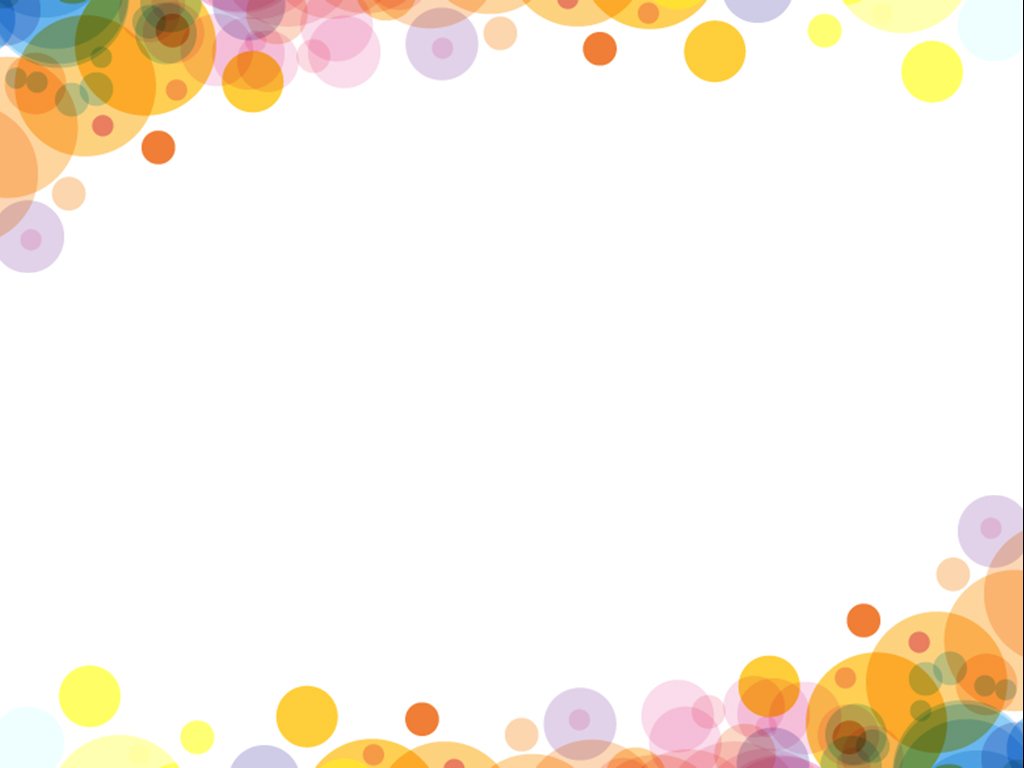 Trß ch¬i
“Bï ch÷ cßn thiÕu”
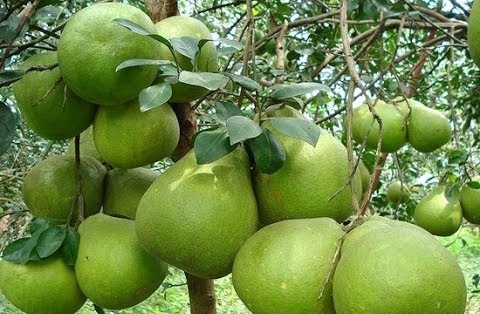 ­
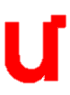 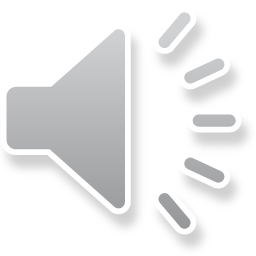 u
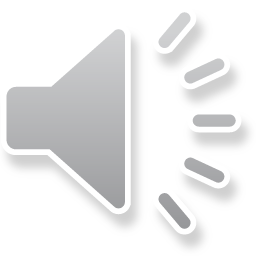 C©y bu­ëi
C©y b..ëi
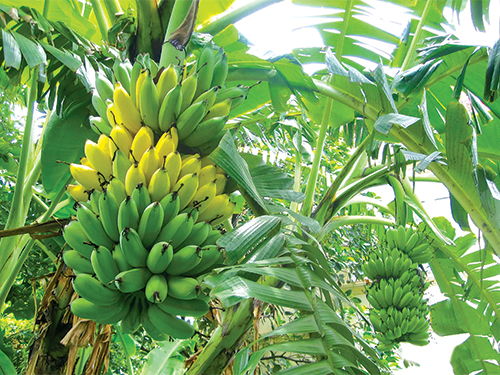 ­
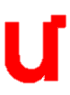 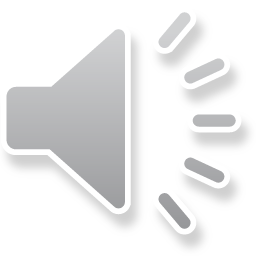 u
u
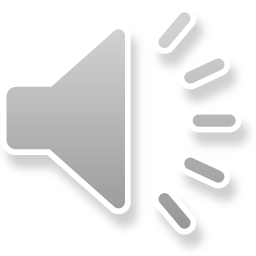 buång chuèi
b..ång ch..èi
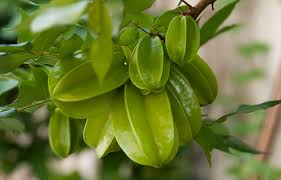 ­
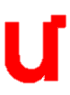 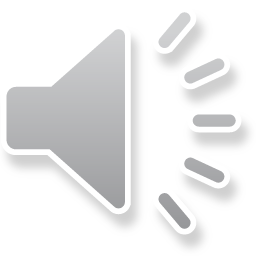 u
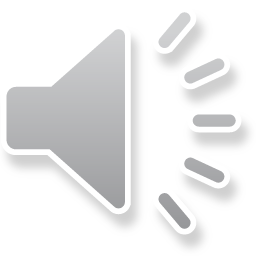 Chïm khÕ
Ch..m khÕ
ï
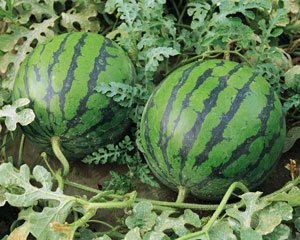 ­
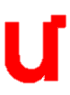 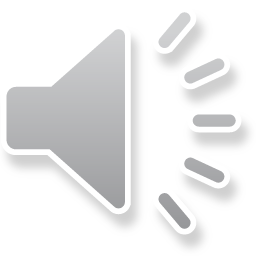 u
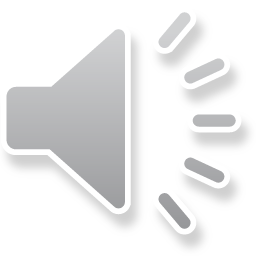 d­ua hÊu
D..a hÊ..
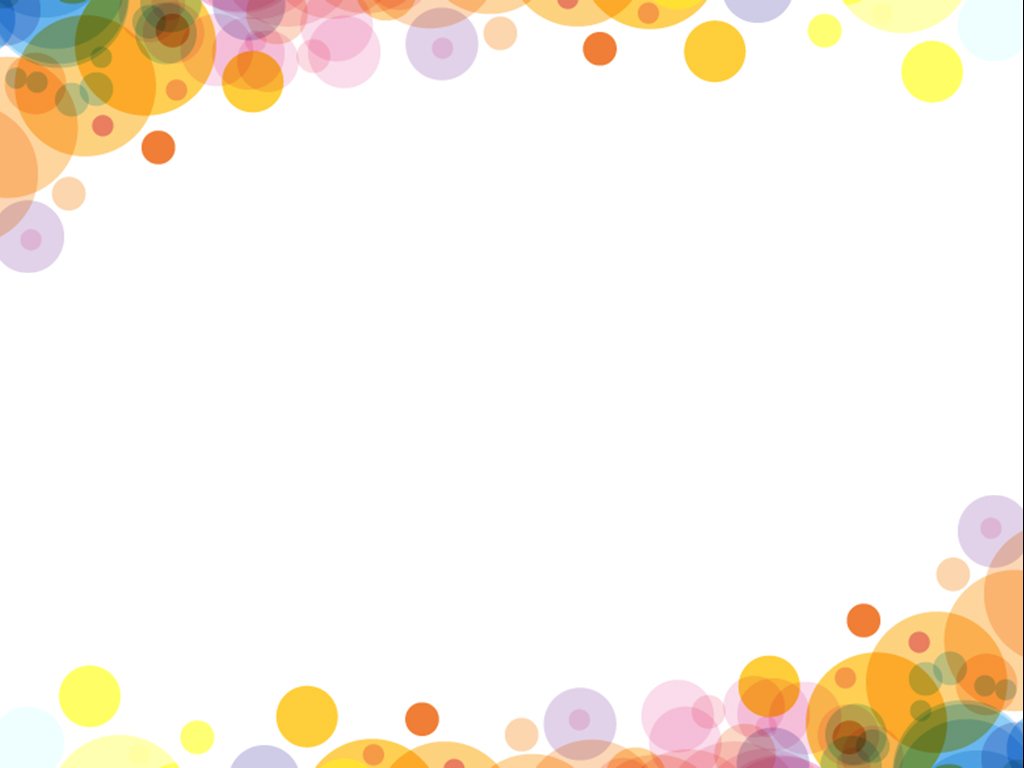 Trß ch¬i
Thi xem ai nhanh
Mçi b¹n cÇm mét thÎ ch÷ trªn tay, c¶ líp ®i thµnh vßng trßn theo lêi bµi h¸t, khi cã hiÖu lÖnh “t×m nhµ t×m nhµ”. TrÎ ch¹y nhay vÒ ng«i nhµ cã thÎ ch÷ gièng víi ch÷ c¸i mµ m×nh cÇm trªn tay
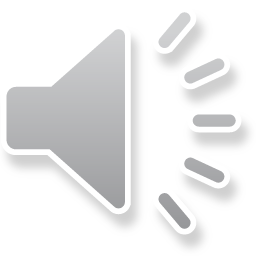